ZŠ s MŠ KOLÁROVICE
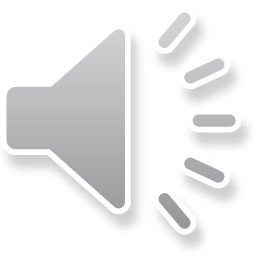 1953-2023
HISTÓRIA ŠKOLY
Pre spustenie prezentácie stlačte F5
Sídlo školy
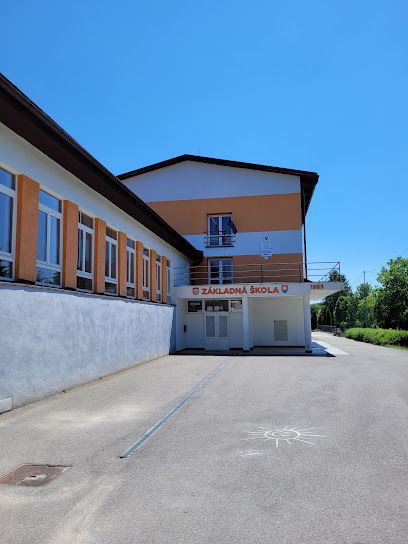 ZŠ s MŠ Kolárovice
Kolárovice 62
013 54 Kolárovice 
zssmskolarovice62@gmail.com
041/558 10 92
https://zskolarovice.edupage.org
História školy
História našej školy sa začala písať v októbri 1951, kedy bol položený základný kameň. O dva roky  neskôr, 15. novembra 1953,  sa začalo v novej budove školy, s oficiálnym názvom Osemročná stredná škola v Kolároviciach, vyučovanie. Vyučovalo sa v 9. triedach s počtom žiakov 315. Škola postupne prechádzala modernizáciou. V roku 1955 sa začal v školskej jedálni vydávať obed a v roku 1960 bola postavená aj telocvičňa.
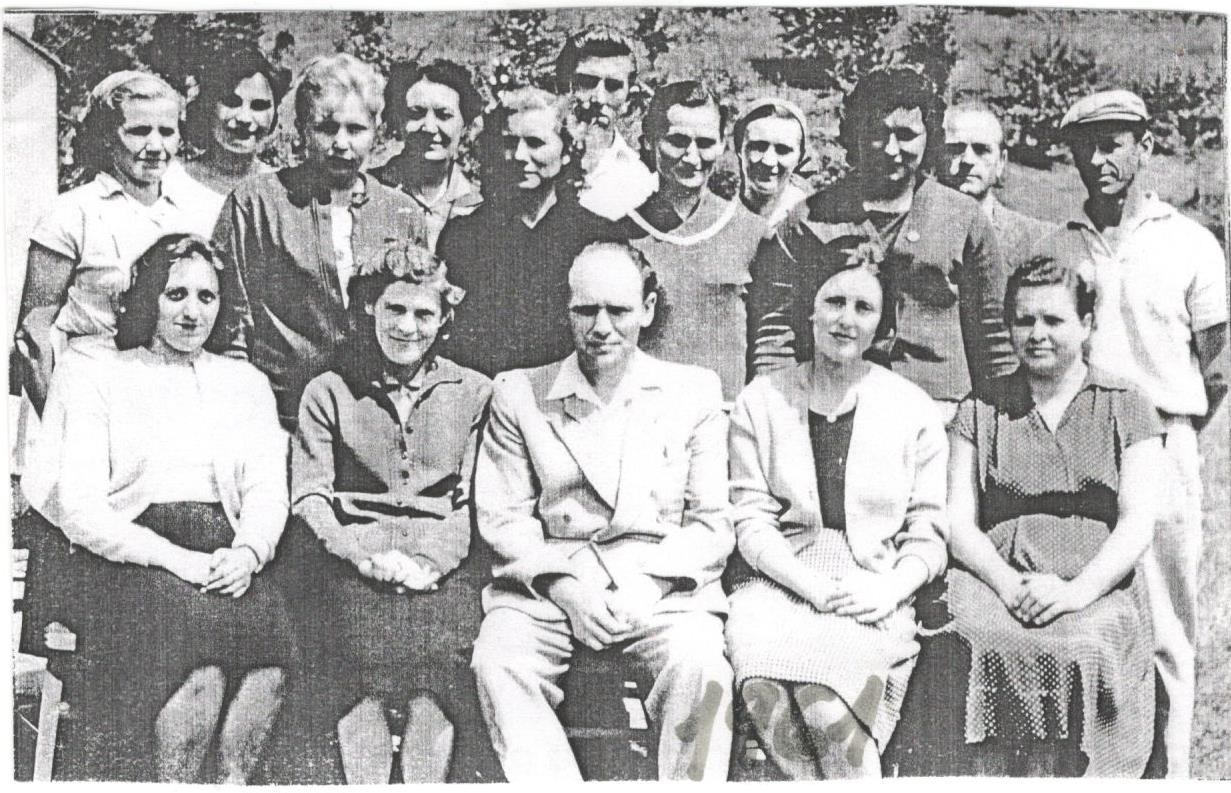 Riaditelia školy

Martin Bršiak (1953-1970)


Ján Križan (1970-1973)



Magda Kalužná (1973-1990)



 
Stanislav Klimo (1990-       )
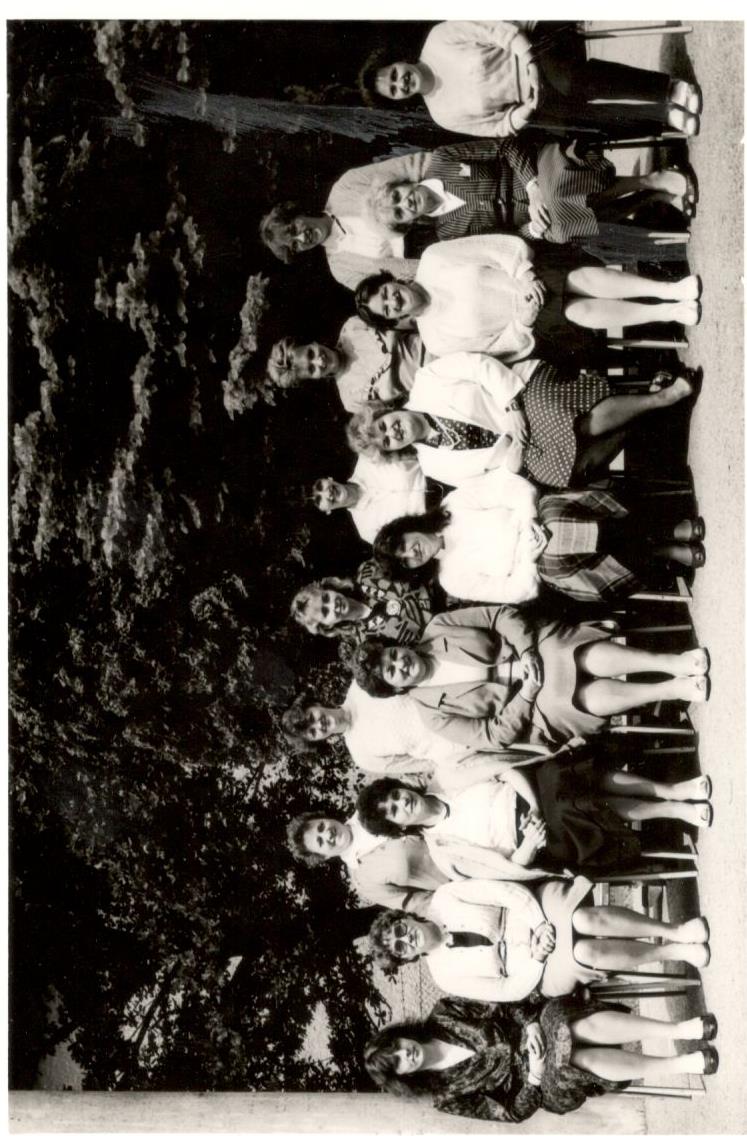 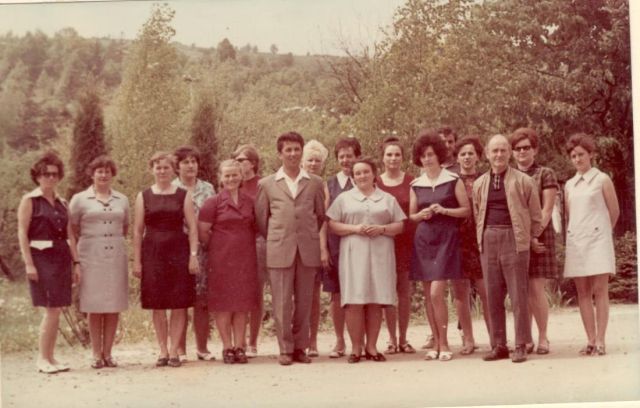 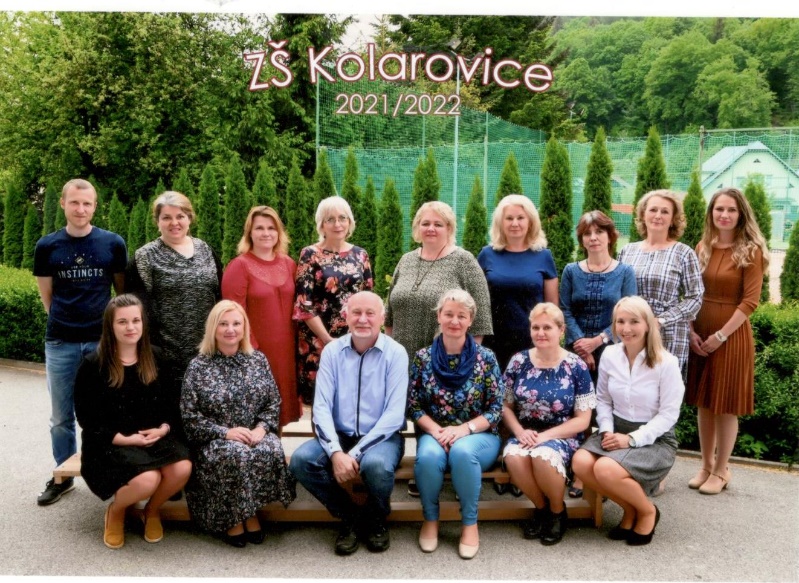 História školy bola veľmi bohatá. Učitelia postupom rokov vychovali množstvo šikovných mladých ľudí. Žiaci sa zúčastňovali rôznych výletov zameraných na spoznávanie blízkeho okolia spojených s turistikou, Slovenska a najbližších krajín aj formou exkurzií. 
Škola ponúkala a stále ponúka pestrú paletu krúžkov. V minulosti to boli napríklad: meteorologický, spevácky, divadelný, recitačný, mladí záchranári, strelecký, turisticko – branný, akvaristický, matematický a mnohé ďalšie. Ich ponuka sa menila na základe záujmu žiakov. 
Počas rôznych období politických režimov sa snažila byť škola tzv. „územím“ bezpečia. I keď jednotlivé požiadavky režimu menili spôsob vyučovania, pre školu boli vždy prvoradí jej žiaci.
Významné návštevy:
V školskom roku 1962-1963 vystúpili v školskej telocvični – Ostravské kvarteto a tanečný súbor SĽUK.






V školskom roku 1978-1979 sa konala beseda so spisovateľom a novinárom Vladimírom Ferkom – autorom literárneho diela „Svetom moje, svetom“.
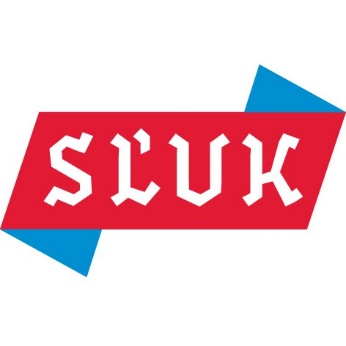 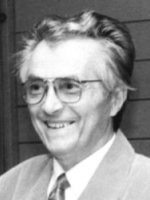 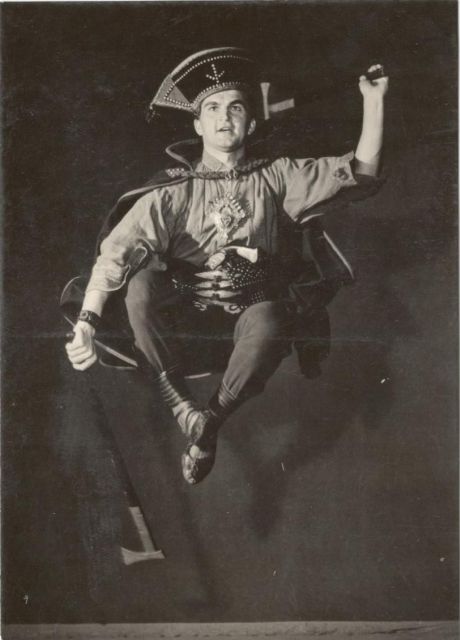 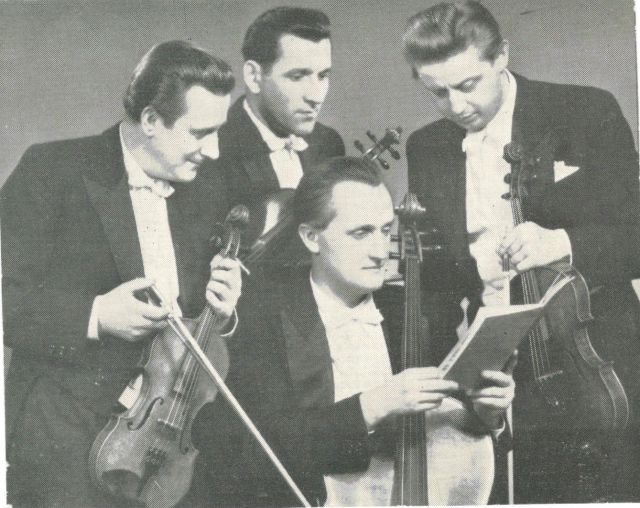 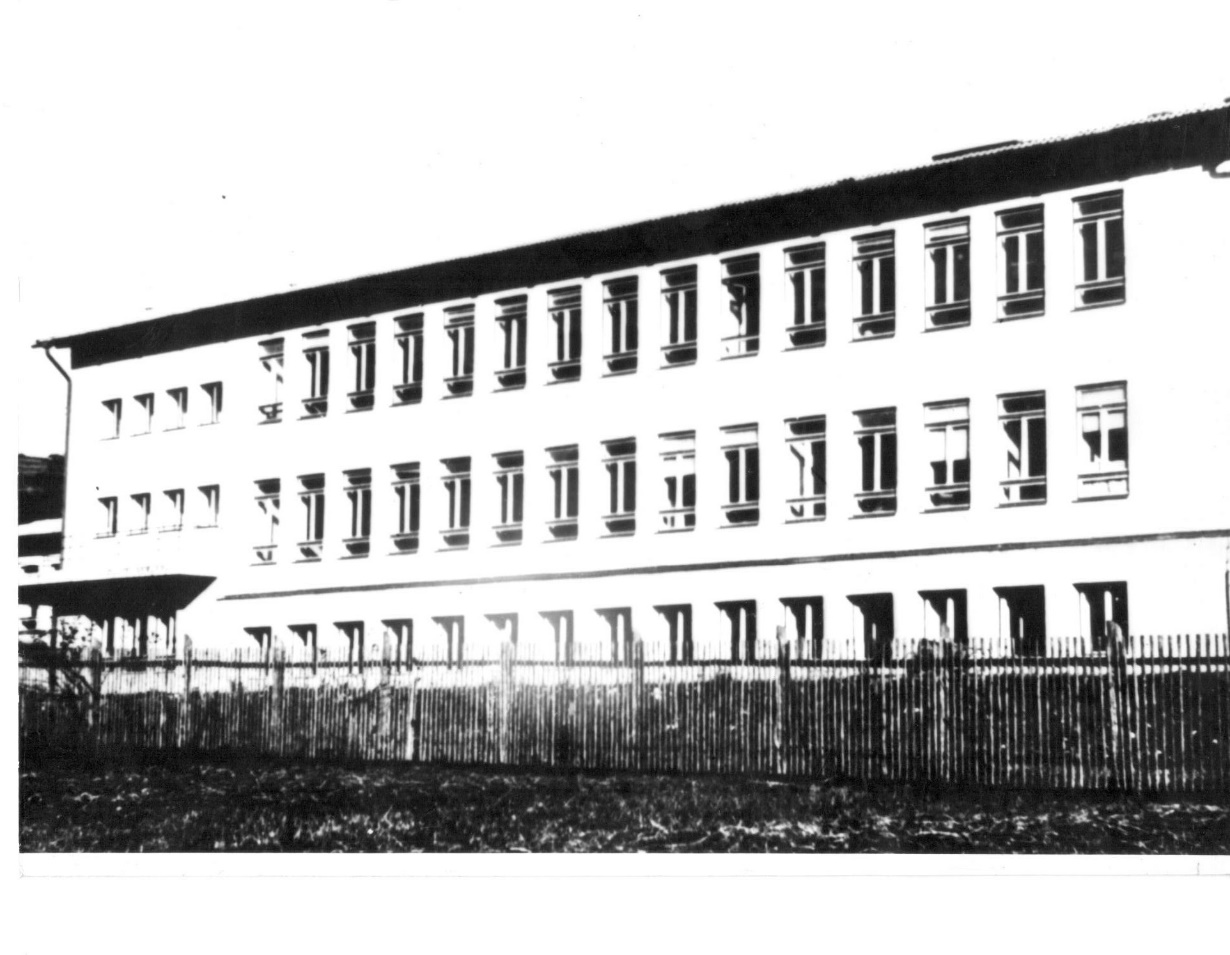 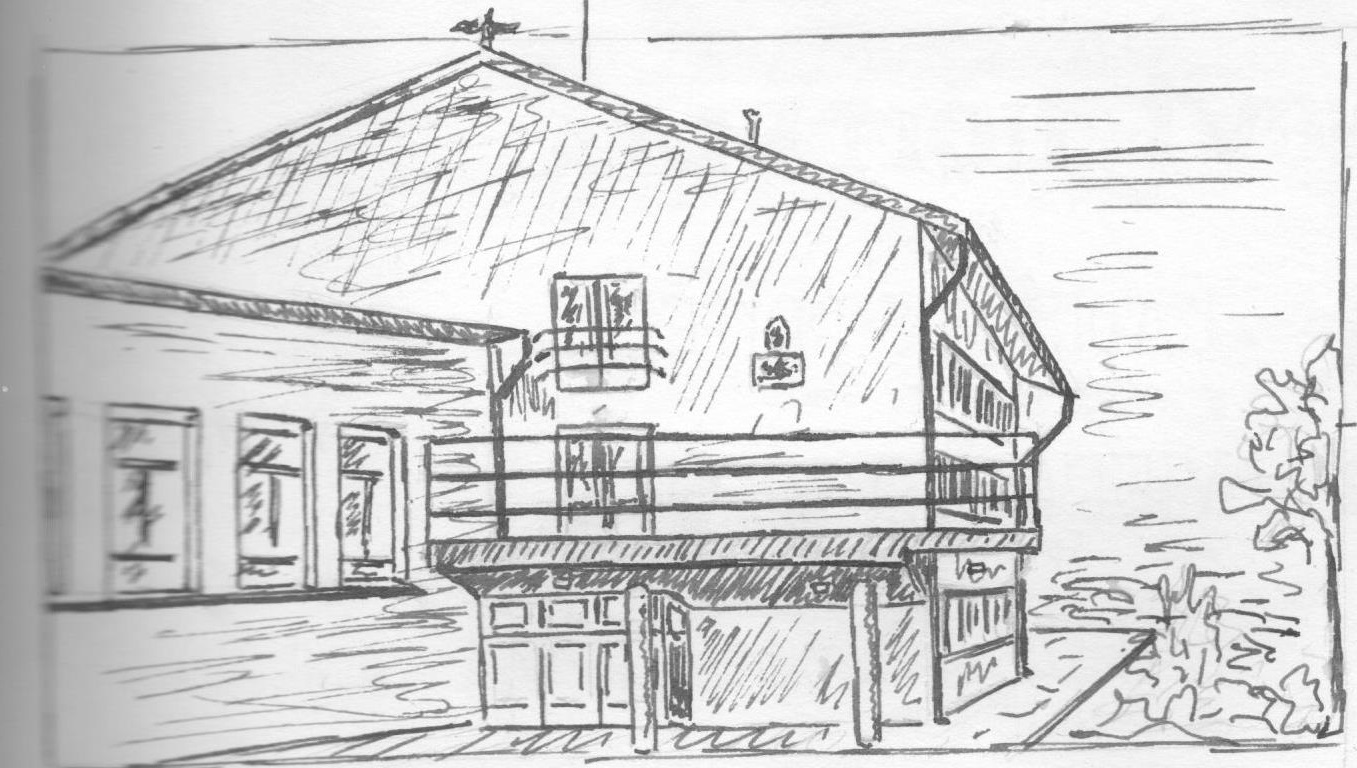 foto školy
kresba školy r. 1965
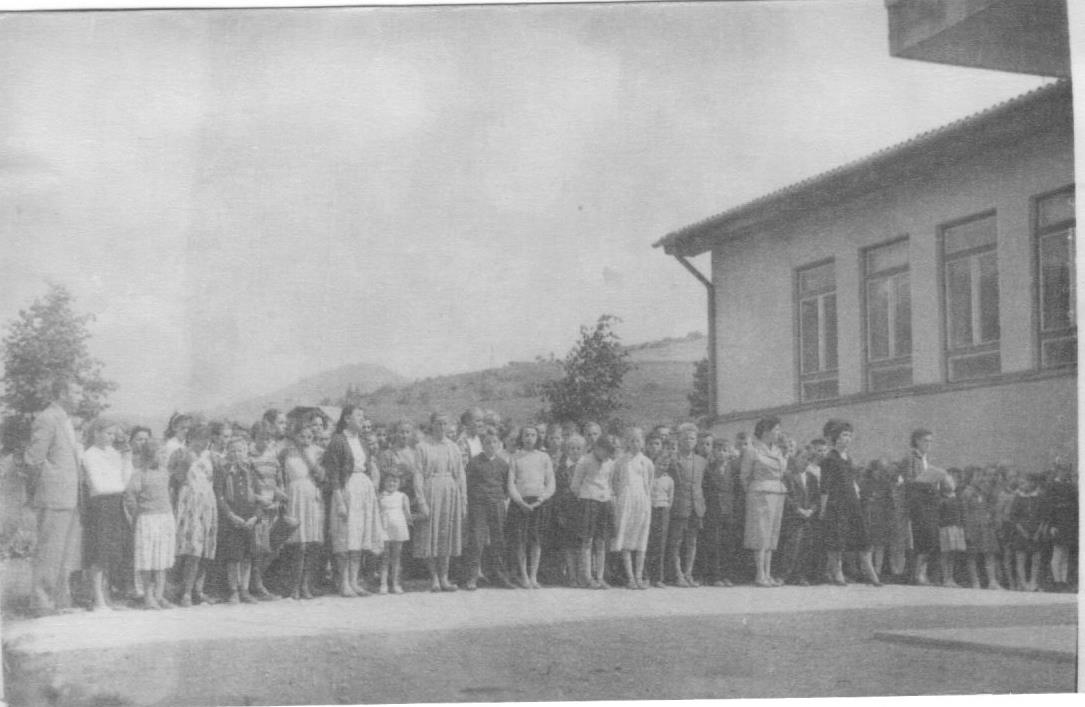 začiatok šk.r. 1961-1962
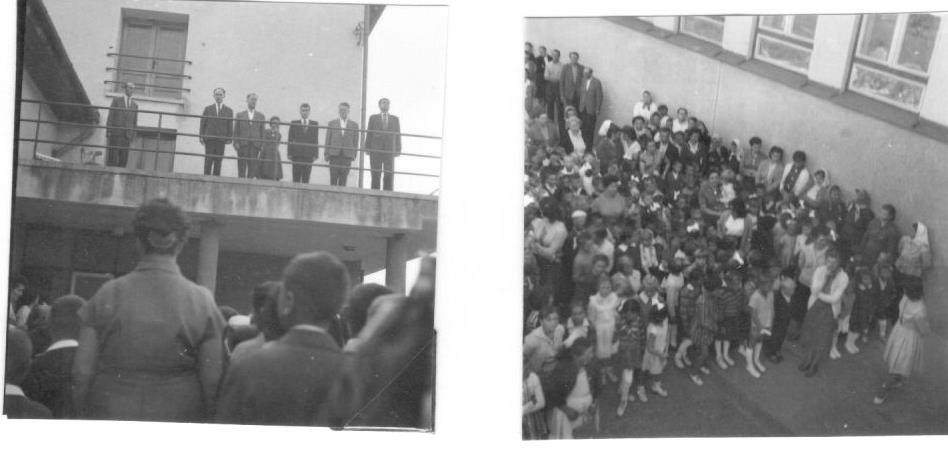 koniec šk.r. 1959-1960
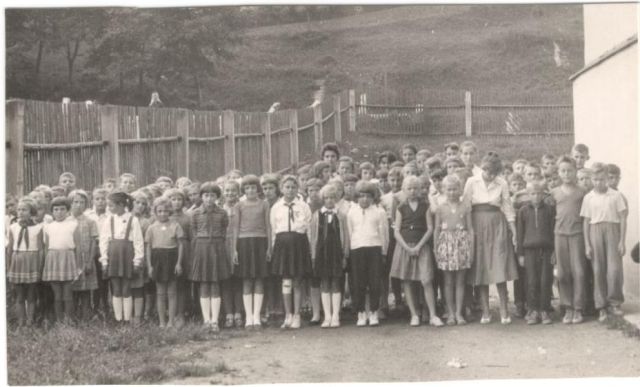 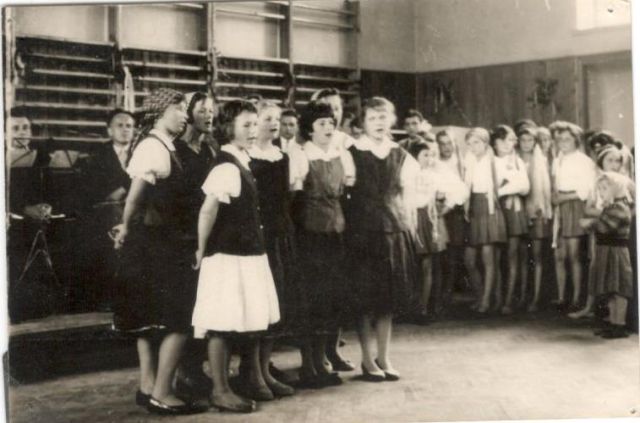 pioniersky tábor Radosť 1960
oslava 21.12.1961 – Dedo Mráz
krúžok zdravotníkov 1964
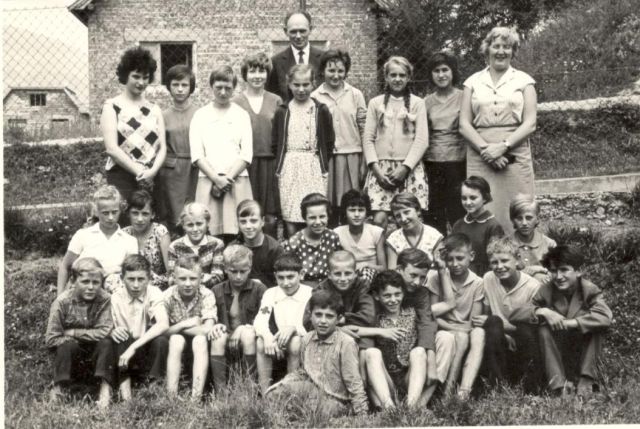 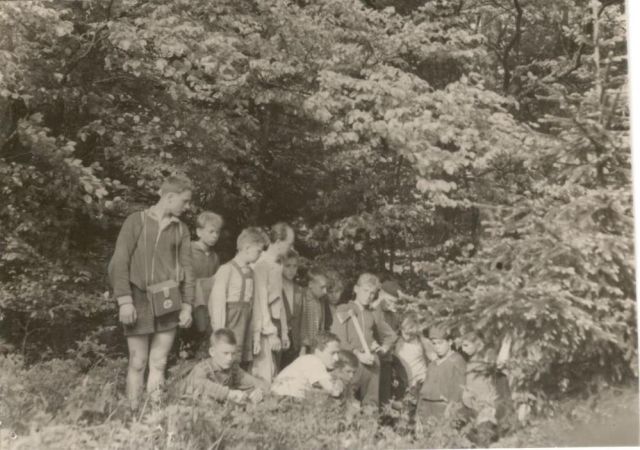 turistický výlet 1962
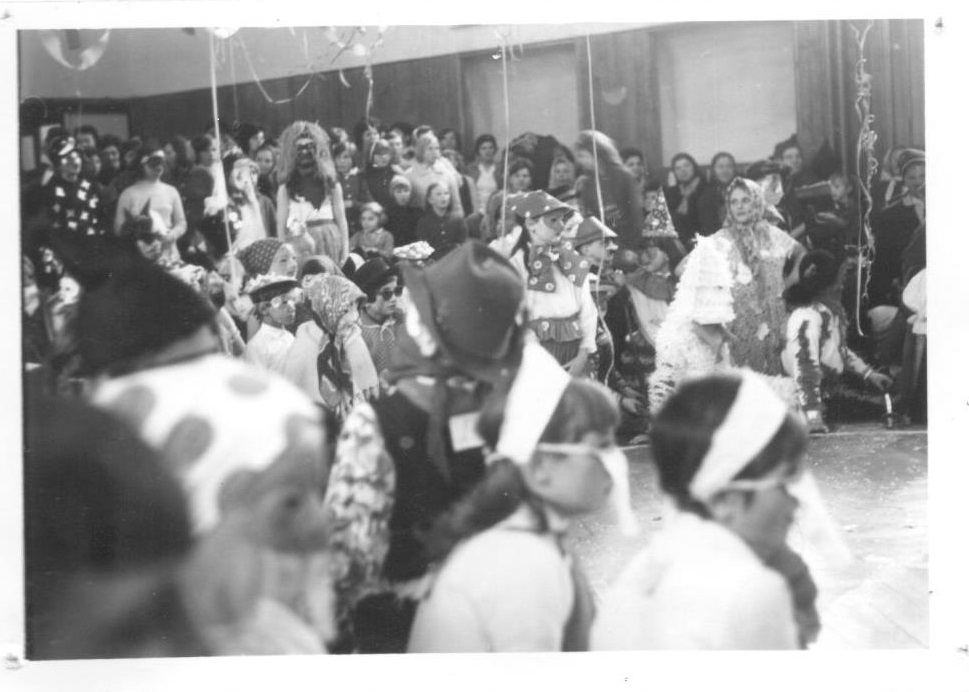 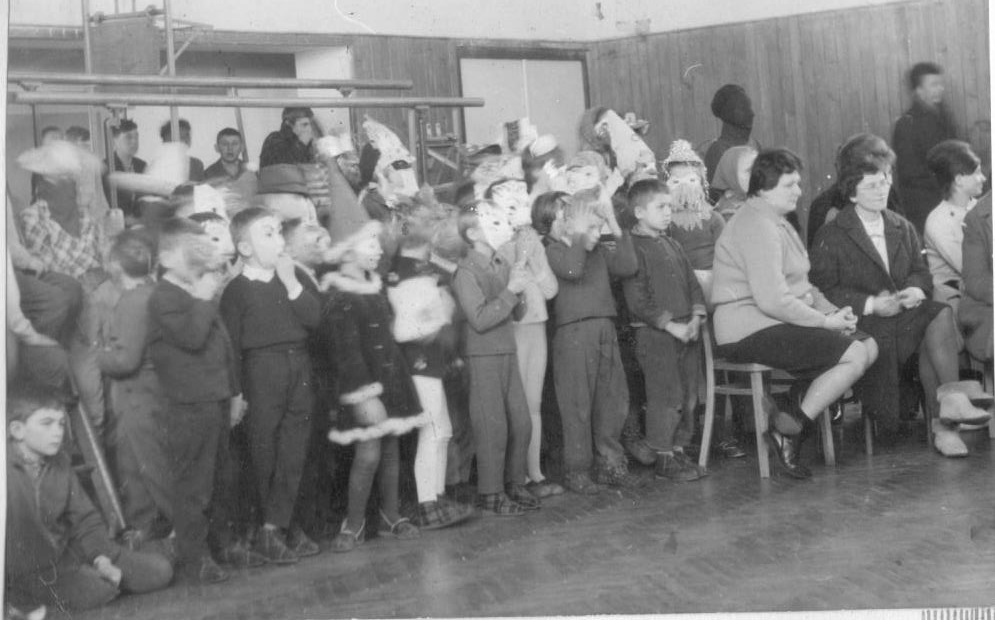 karneval šk.r. 1965-1966
karneval šk.r. 1968-1969
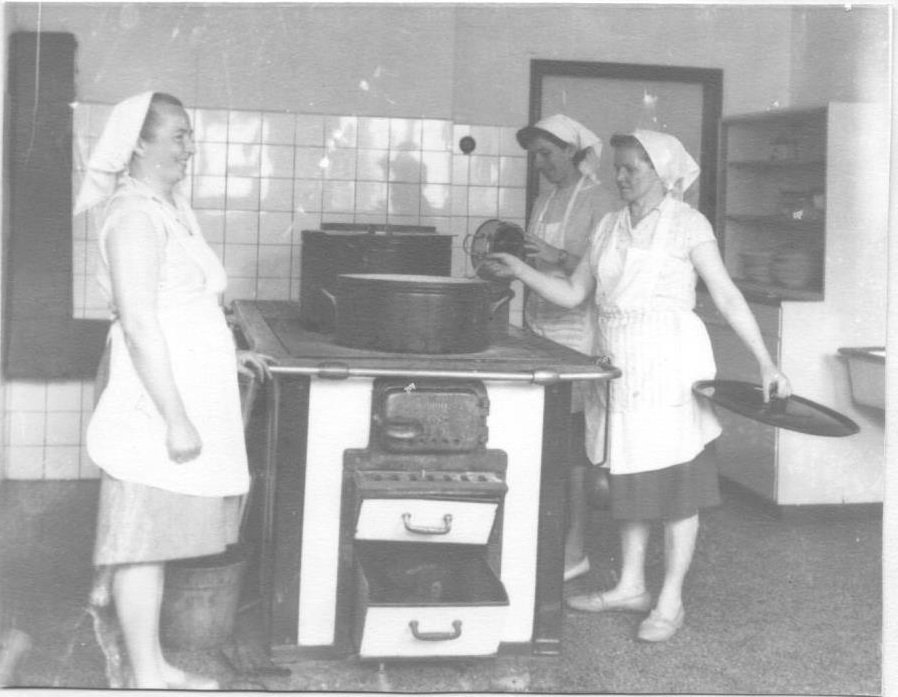 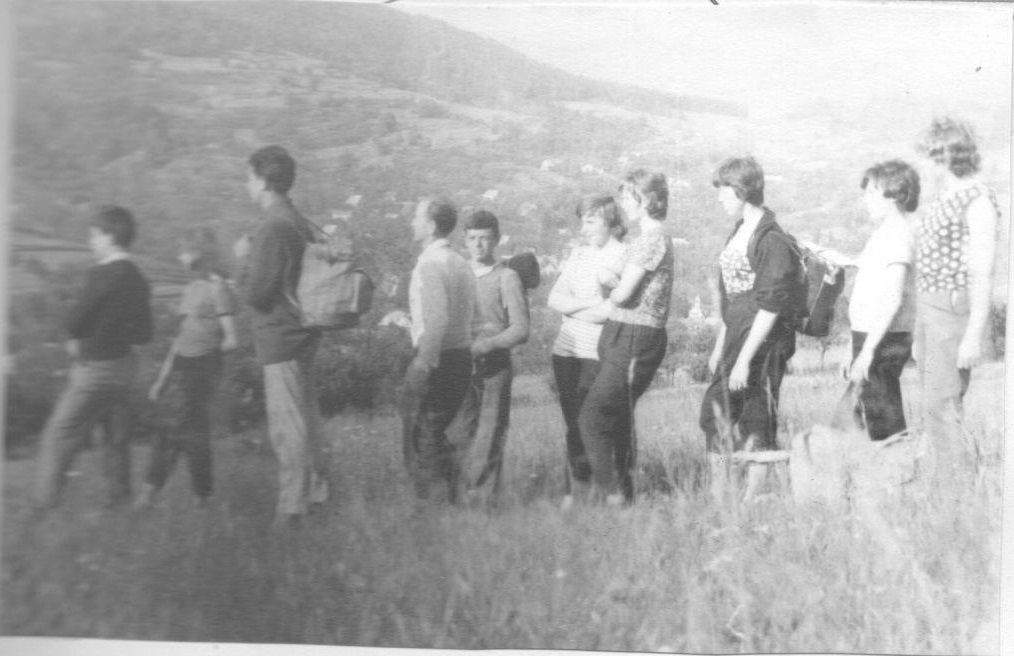 turistický výlet šk.r. 1965-1966
školská jedáleň šk.r. 1964-1965
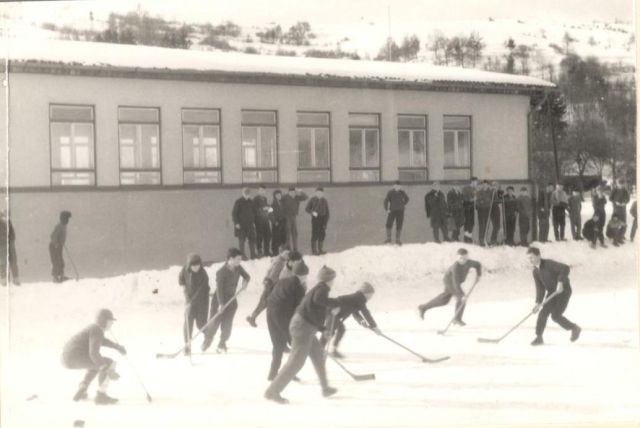 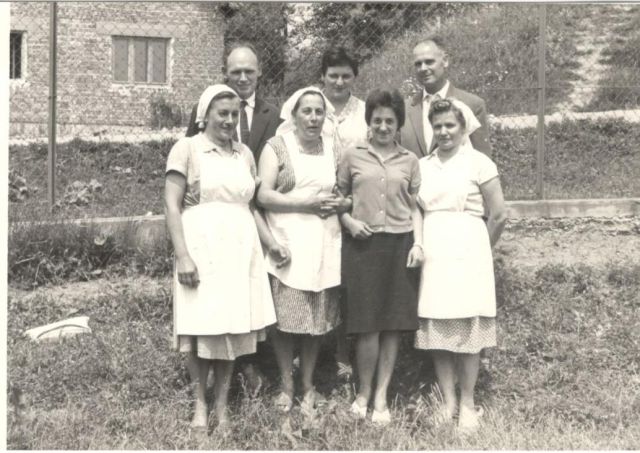 zimné športy areál školy 1965
personál kuchyne 1964
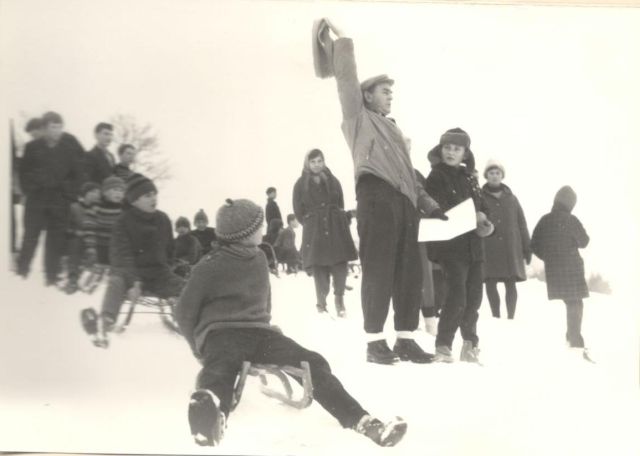 sánkarské preteky 1967-68
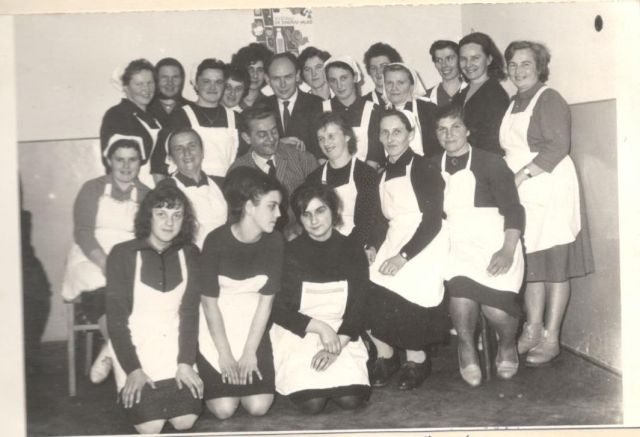 kurz pečenia 1966
oslavy MDD 1.6.1968 - hrabačky
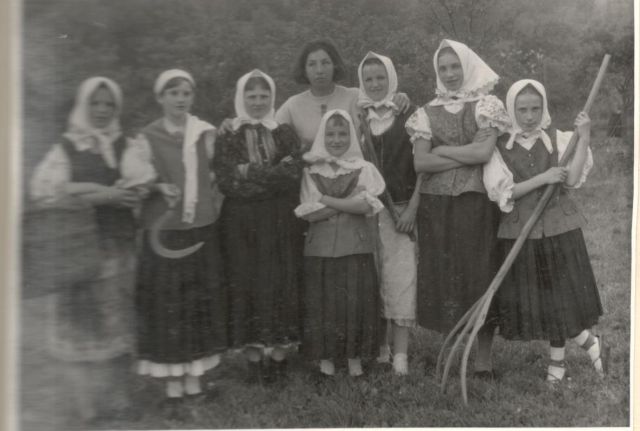 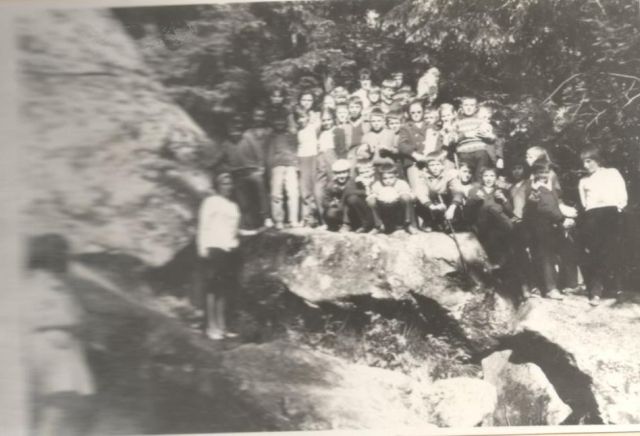 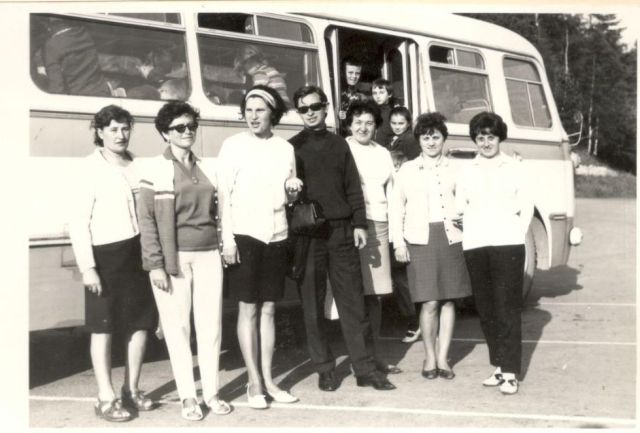 výlet Tatry 13.6.1968
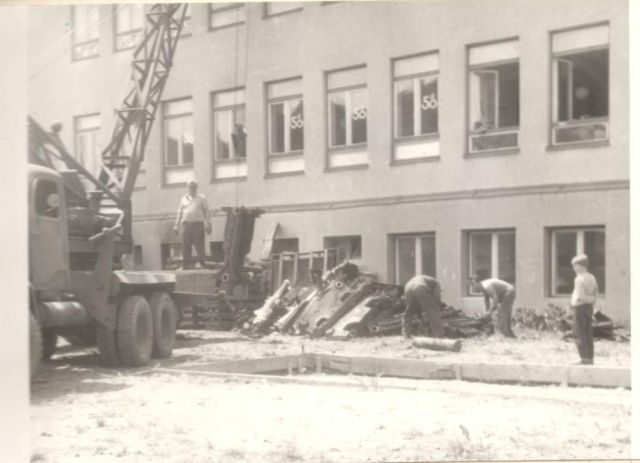 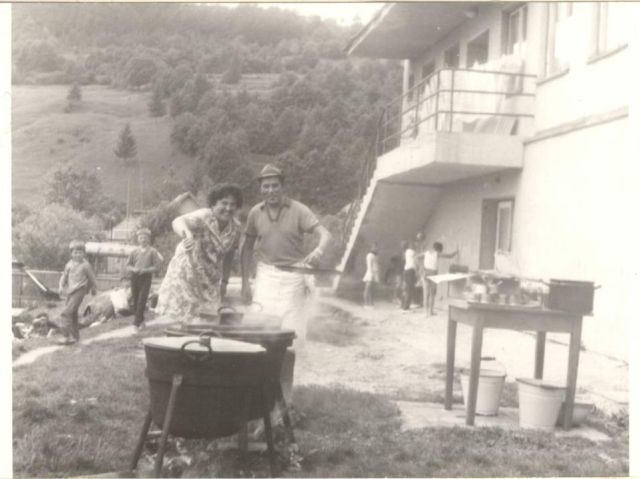 guláš MDD 22.5.1971
ústredné kúrenie máj 1971
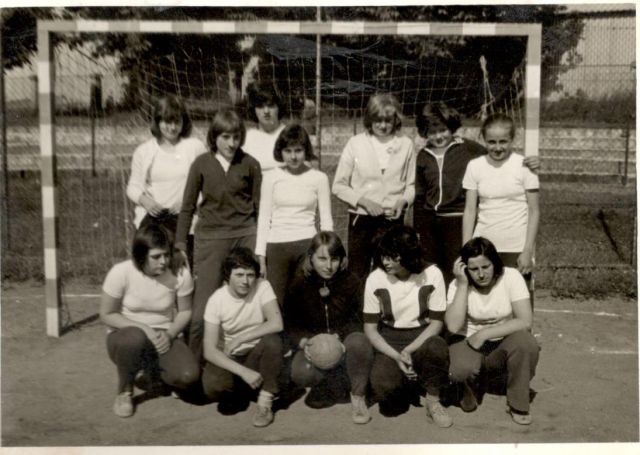 hádzanárky 1976
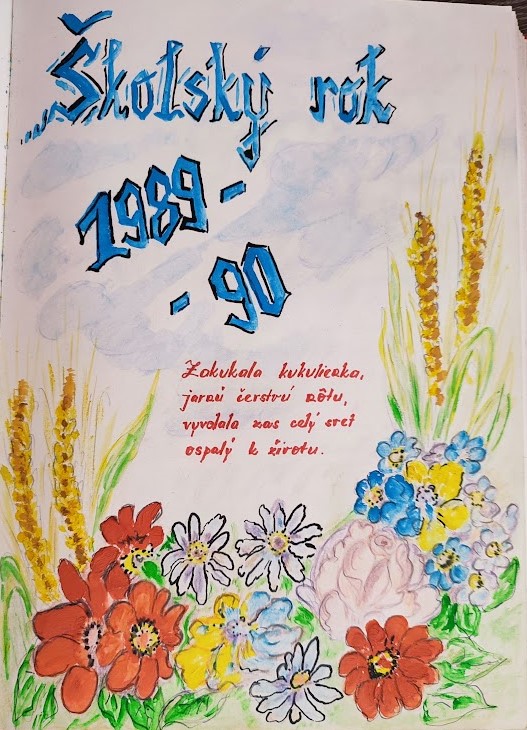 Použité zdroje:
Kronika školy 1949-1950
Pamätná kniha školy 1959-1974
Kronika školy 1974-1985
Kronika školy 1985-1998
Kronika školy 1998-2006
https://kamsdetmi.sk/miesta/vylety/kino-sluk/
https://www.litcentrum.sk/autor/vladimir-ferko/zivotopis-autora
https://zskolarovice.edupage.org/?
Mgr. Helena Polková